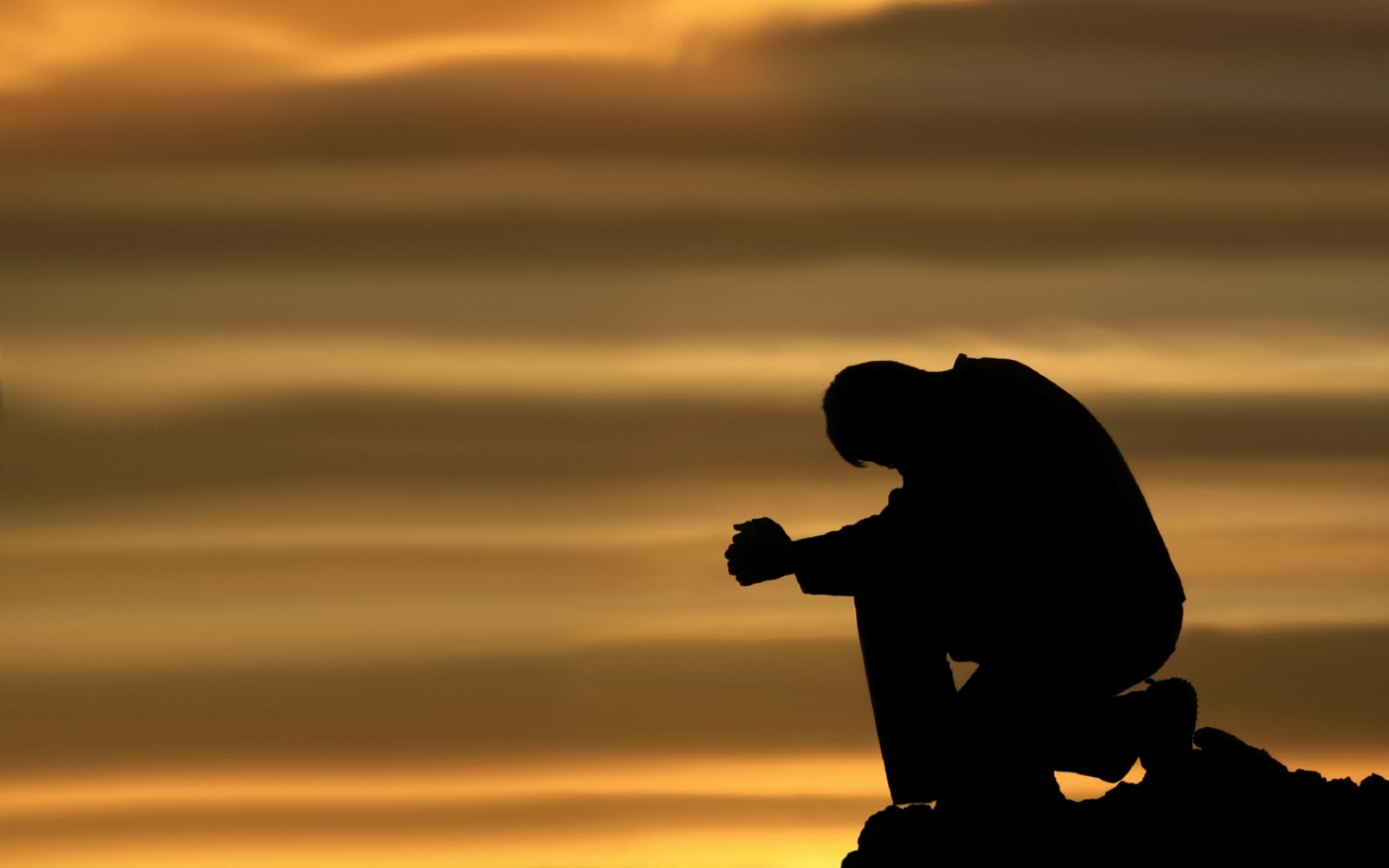 Devoted to Prayer
Starts & Ends In The Temple 1:10 & 24:50-53
He adds several references MT & MK leave out. 
He stresses: Pray not to enter into temptation!
Prayer In Luke’s Gospel
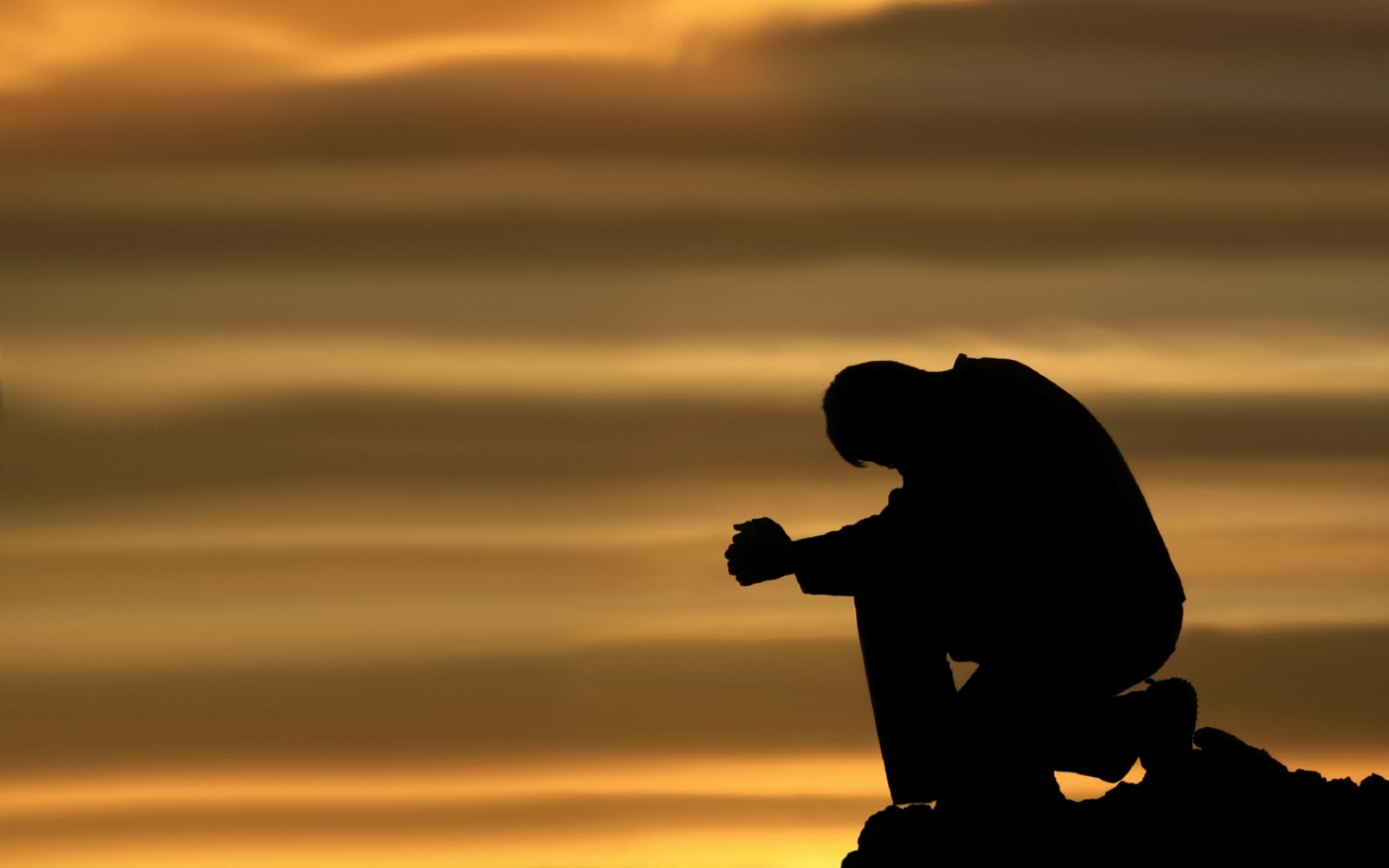 On Parenting & Prayer:
“It didn’t take me long to realize that I did my best parenting by prayer. I began to speak less to the kids & more to God. It was actually quite relaxing.” –Paul Miller pg60
Devoted to Prayer
Prayer In Luke’s Gospel
Jesus perseveres in prayer to The Father. (23:34, 46)
He trusts God in prayer but sin still occurs: [22:31-34]	So, He prays for Peter’s reaction to sin.
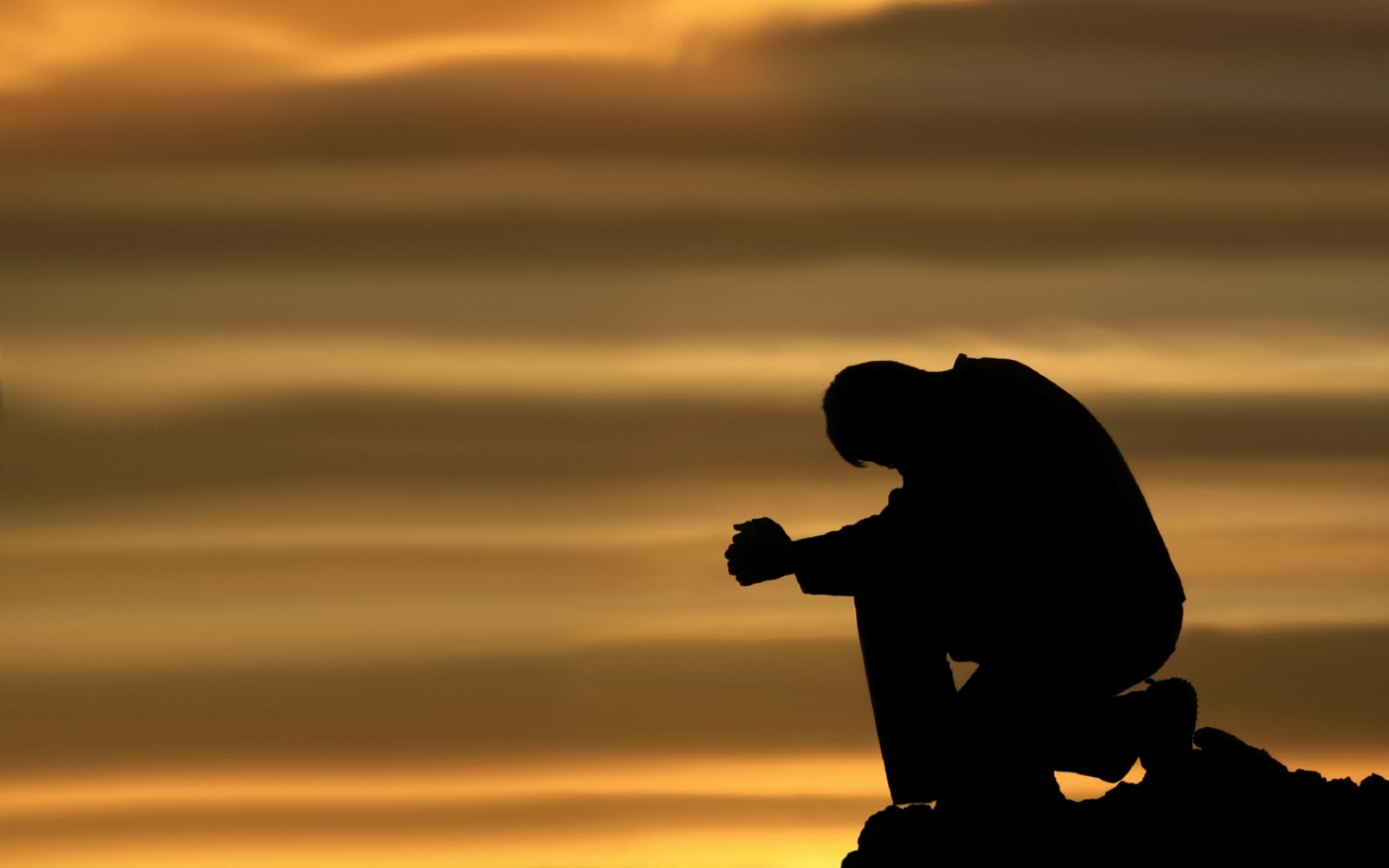 Devoted to Prayer
“Any Christian who is not wise & diligent in prayer is on the road to spiritual bankruptcy.” –Paul Earnhart
Prayer In Luke’s Gospel
Tax Collector & The Pharisee  Lk 18:9-14
The Widow & Unjust Judge Lk 18:1-8
The Friend At Midnight Lk 11:5-8	Attached to Jesus’ “model” prayer. Lk 11:1-4	Jesus focuses on attitude more than content of prayer.
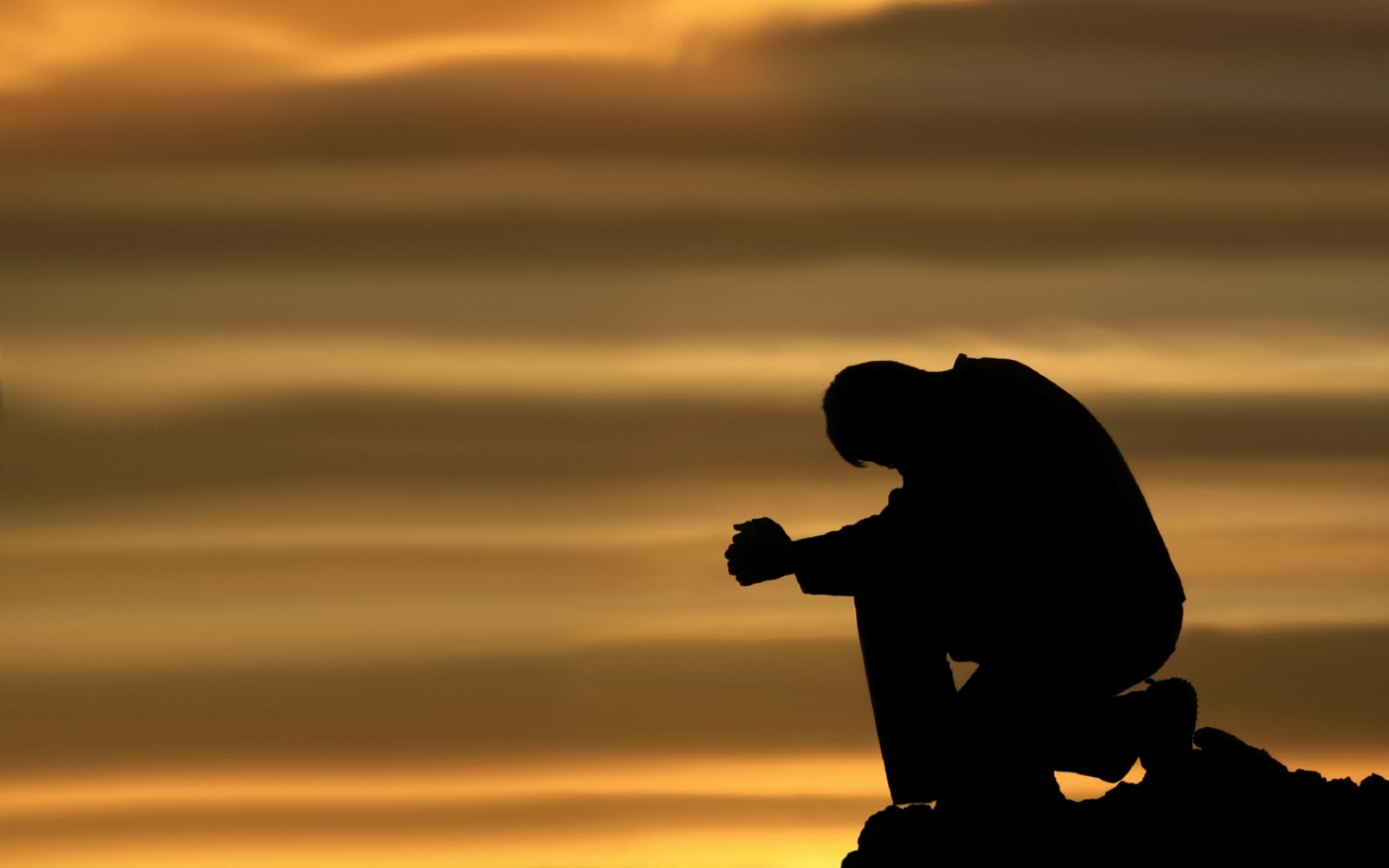 Devoted to Prayer
The Friend At Midnight: [Lk 11:5-8]
What was their culture like? Avoid shame at all costs. 	Strong expectation of community & hospitality. 
	Its a rhetorical question of negative expectation. 
	Jesus is NOT teaching God sleeps or pray rudely!
	[v9-13] Clarify The Promise: He’ll Give Salvation!
So, prayer does not guarantee God’s blessings.
	But, persistence in it allows The Spirit to shape us.